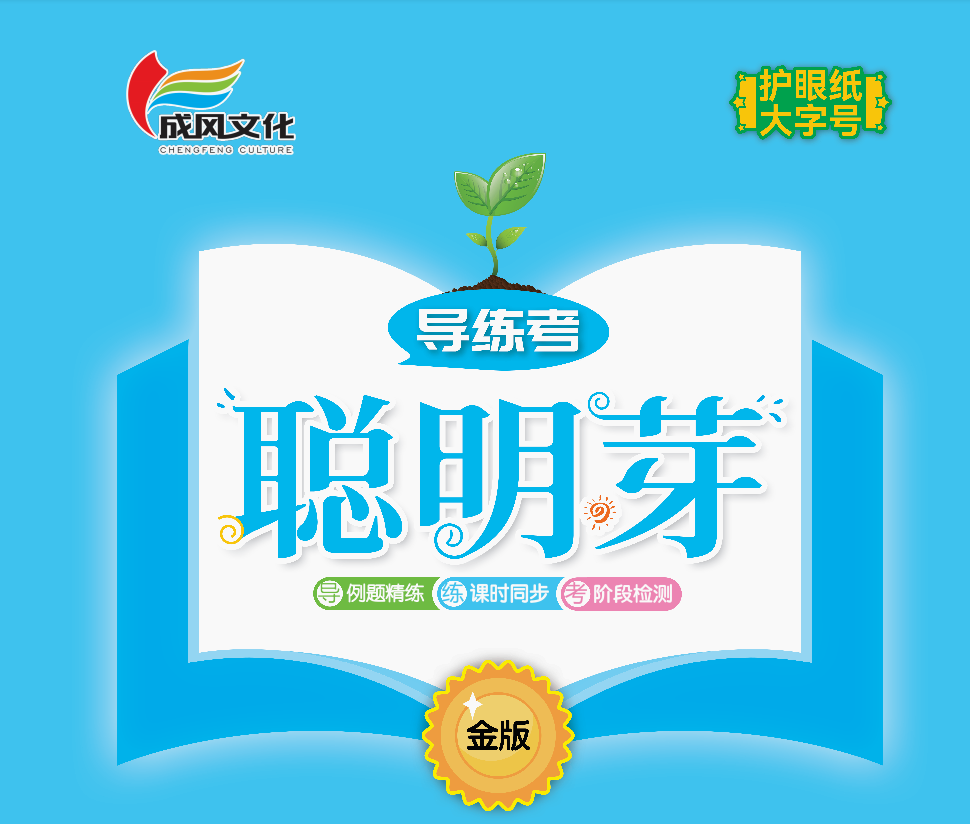 100以内数的认识
数学好玩  填数游戏
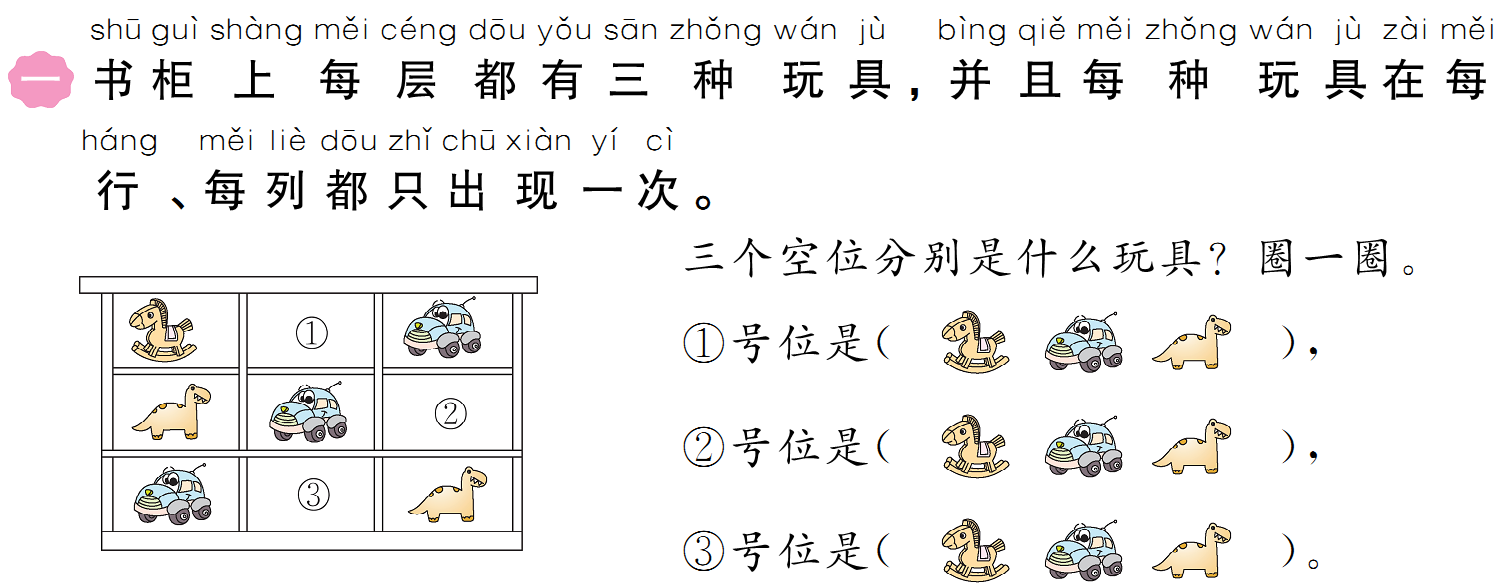 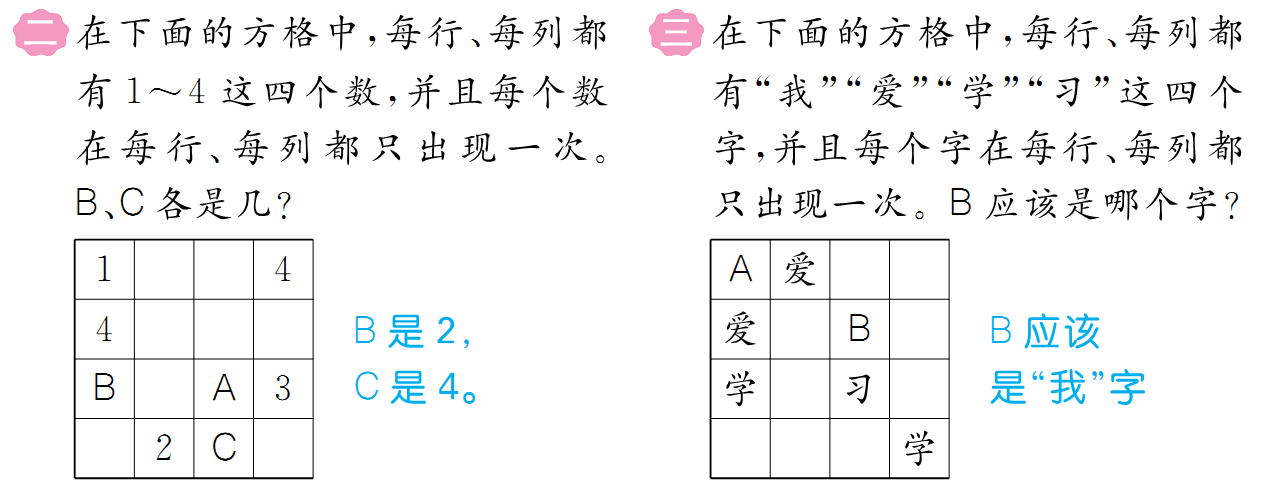 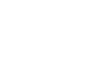 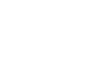 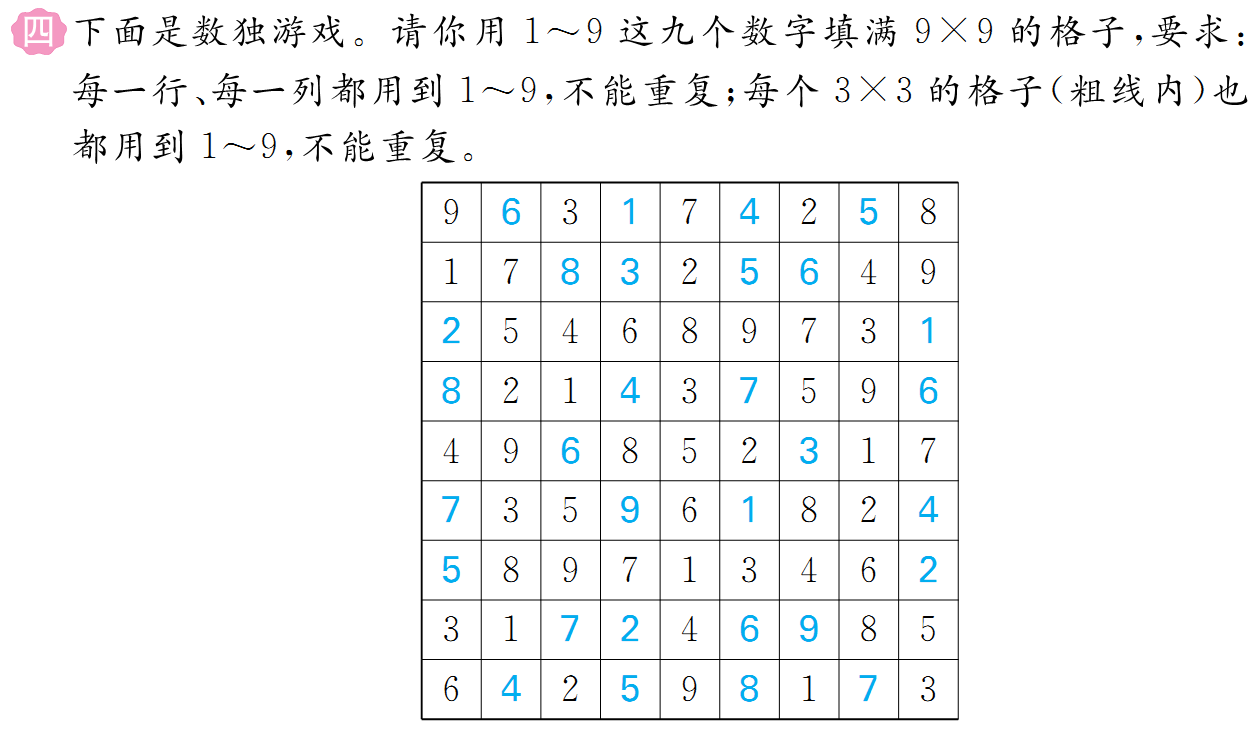 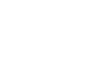 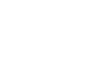 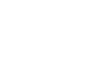 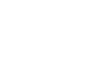 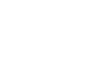 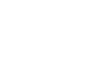 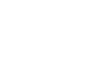 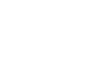 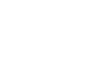 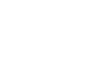 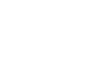 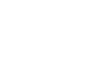 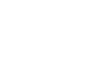 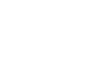 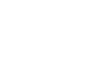 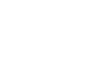 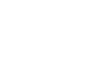 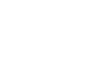 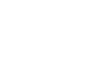 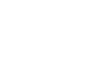 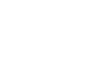 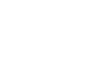 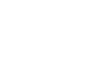 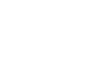 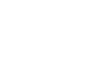 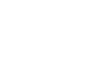 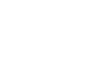 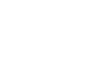 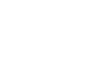 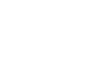 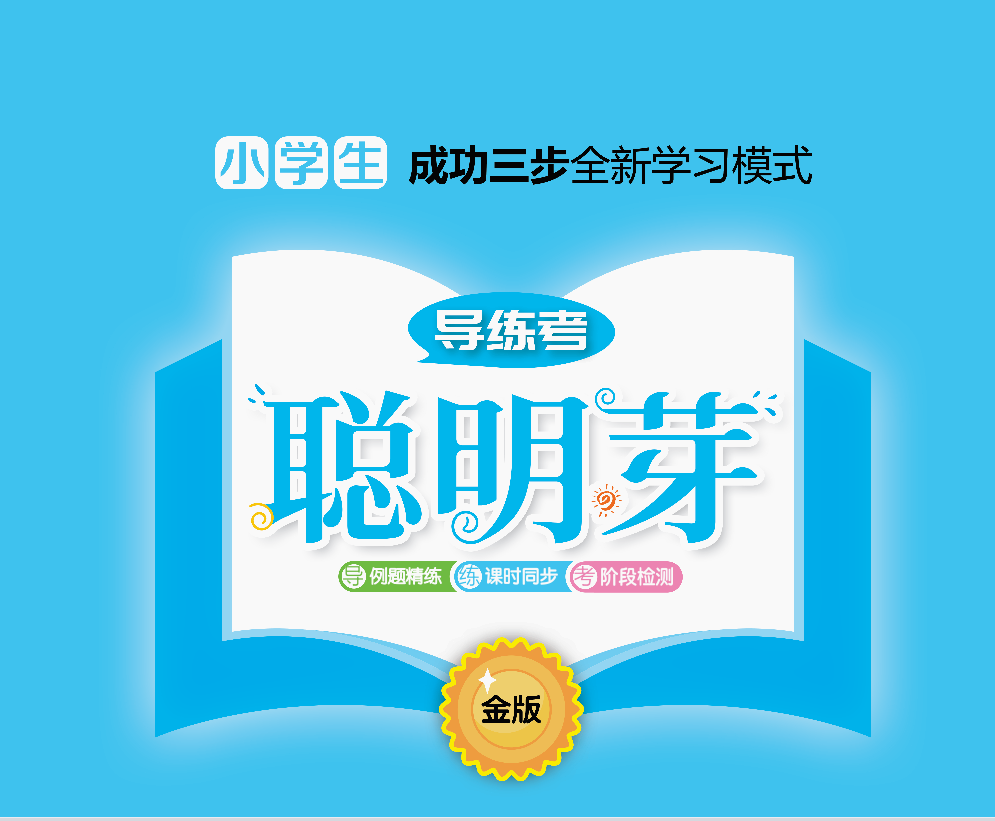